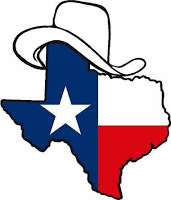 TX SET
RMS Update
February, 2018
RMS Update
All Working Group and Task Force Leadership Approved
NPRR908, Revisions to Mass Transition Processes (Texas SET WG)—RMS voted to endorse as submitted
RMGRR159, Related to NPRR908, Revisions to Mass Transition Process (Texas SET WG)—RMS voted to approve with the Texas SET comments and RMS desktop edits.
RMGRR158, Revisions to Emergency Operating Procedures for Extended Unplanned System Outages—RMS voted to approve.
Draft NPRR, Allow Use of 814_28, Complete Unexecutable Transaction for Drop to POLR Switches During a Mass Transition Event.—Desktop edits were made; RMS tabled for one month to allow ERCOT time to provide feedback at Texas SET.
Mass Transition Testing Workshop II will be on March 5, 2019
Summer Preparedness Workshop March 4, 2019